Building a virtual cluster
Tutorial Day 2
Doug Ledford <dledford@redhat.com>
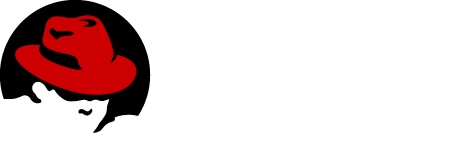 setting up kernel level rdma protocols
OpenFabrics Alliance Workshop 2019
A word about ipoib and network managers
If we were on InfiniBand or OmniPath Architecture fabrics, we would need to setup a fabric manager before we could continue (and we wouldn't have been able to run a ping test yesterday before setting up the fabric manager).  While Ethernet "just works" because that's how the Ethernet spec was designed, both IB and OPA fabrics were designed such that they need a fabric manager to set the switch routing up before the network works.  We're obviously just handwaving that during this presentation, but I make note of it for completeness.
We also aren't setting up IPoIB because our interfaces are RoCE and iWARP.  They already have an IP address.  But, if we were using IB or OPA interfaces, setting up IPoIB would be the very next step after getting the fabric manager up and running.  Everything after here relies on IP addressing, and without IPoIB, IB and OPA interfaces do not have an IP address.
Setting up IPoIB is much the same as our RoCE and iWARP interfaces.  We would need to make sure that there are appropriate network config files for them in the network config scripts area of whatever OS we are using.
Depending on your OS, you might need to edit /etc/rdma/rdma.conf and enable IPoIB module loading
OpenFabrics Alliance Workshop 2019
head node modifications
Adding an extra virtual disk for RDMA use
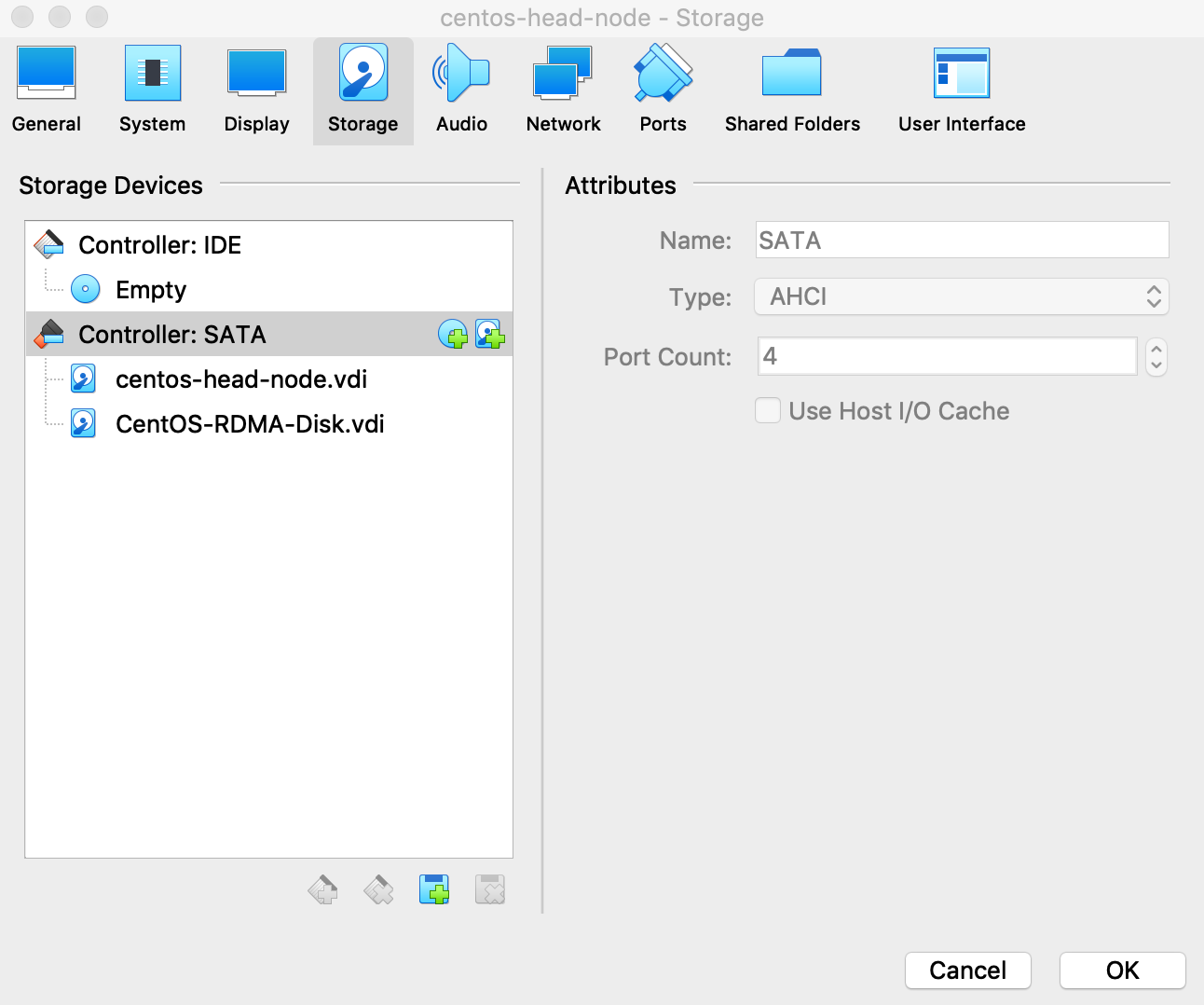 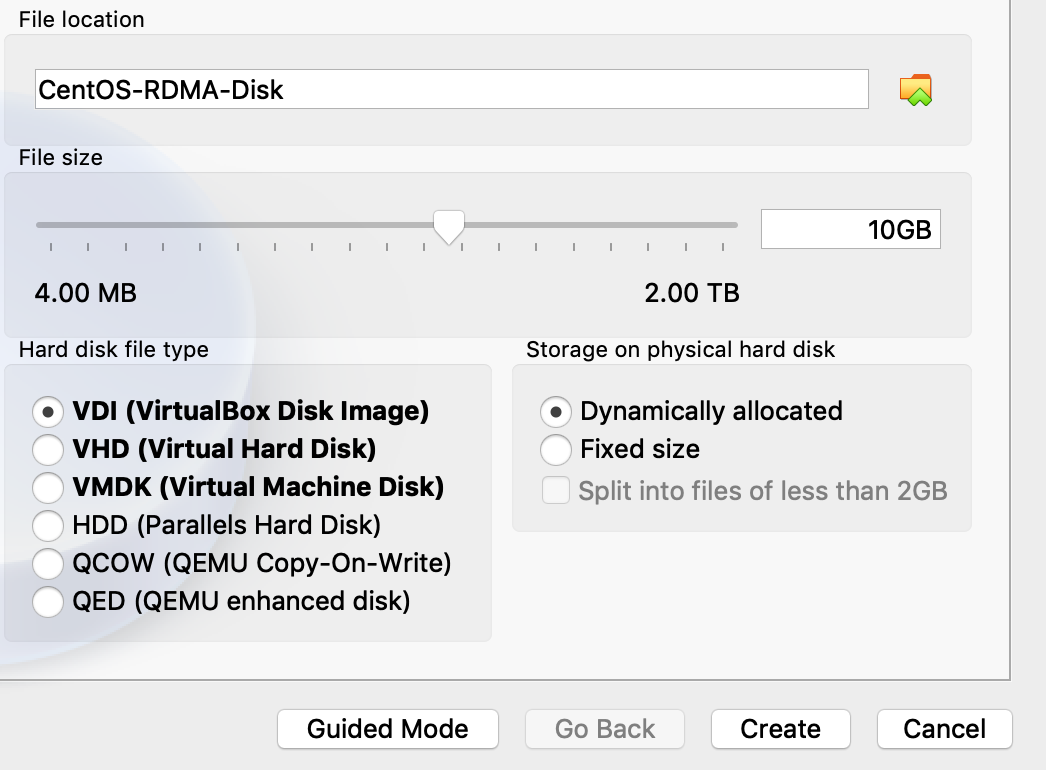 All actions here are performed only on the head-node.

Select the head-node from your virtual. machine list, then click on Settings

Go to the Storage tab, then select your SATA controller, then click on the Add Hard Disk icon

 I set mine to be 10GB.  This will be used for NFSoRDMA, iSER, and SRP.

Save your setup when the disk is added and fire the head-node machine back up.
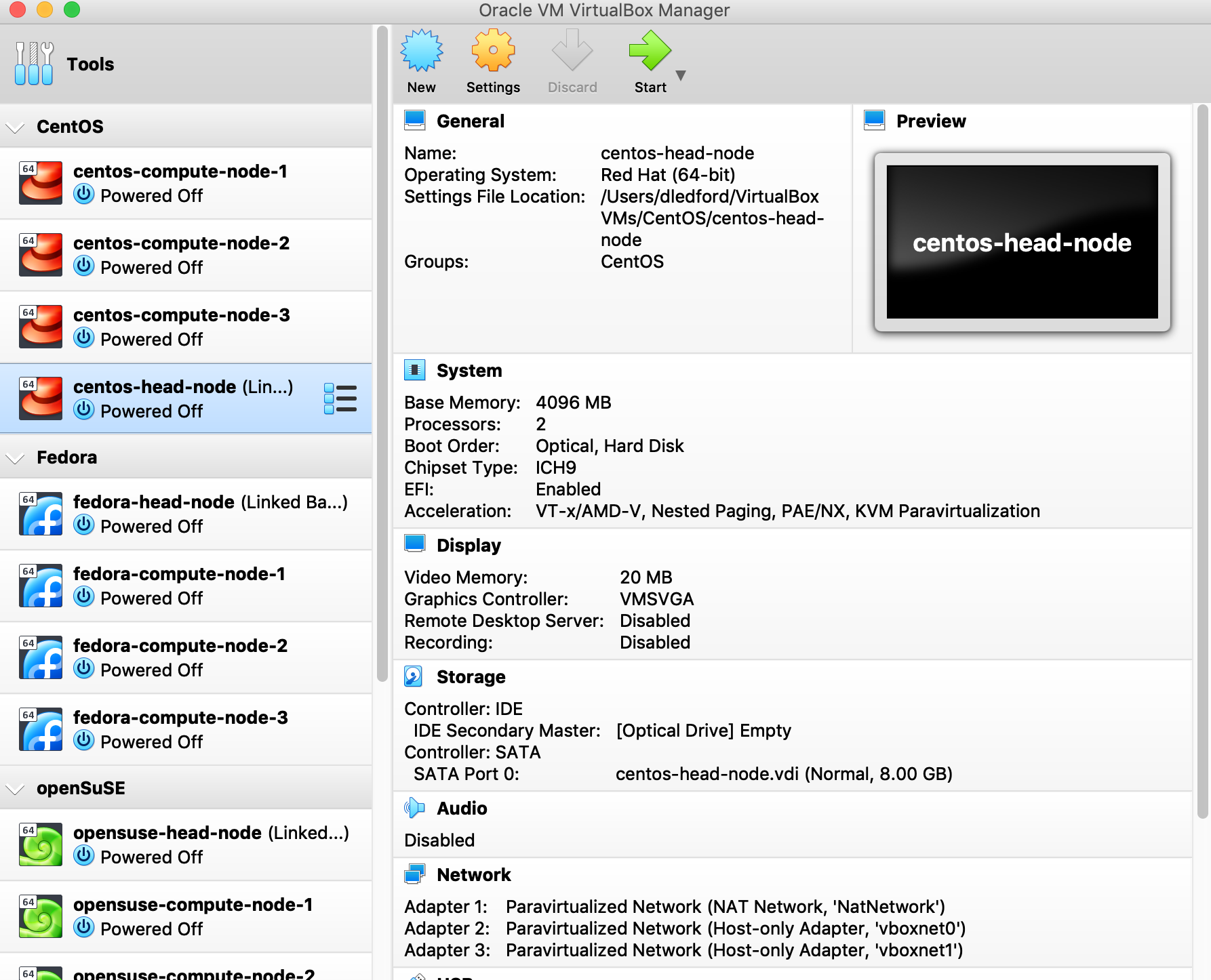 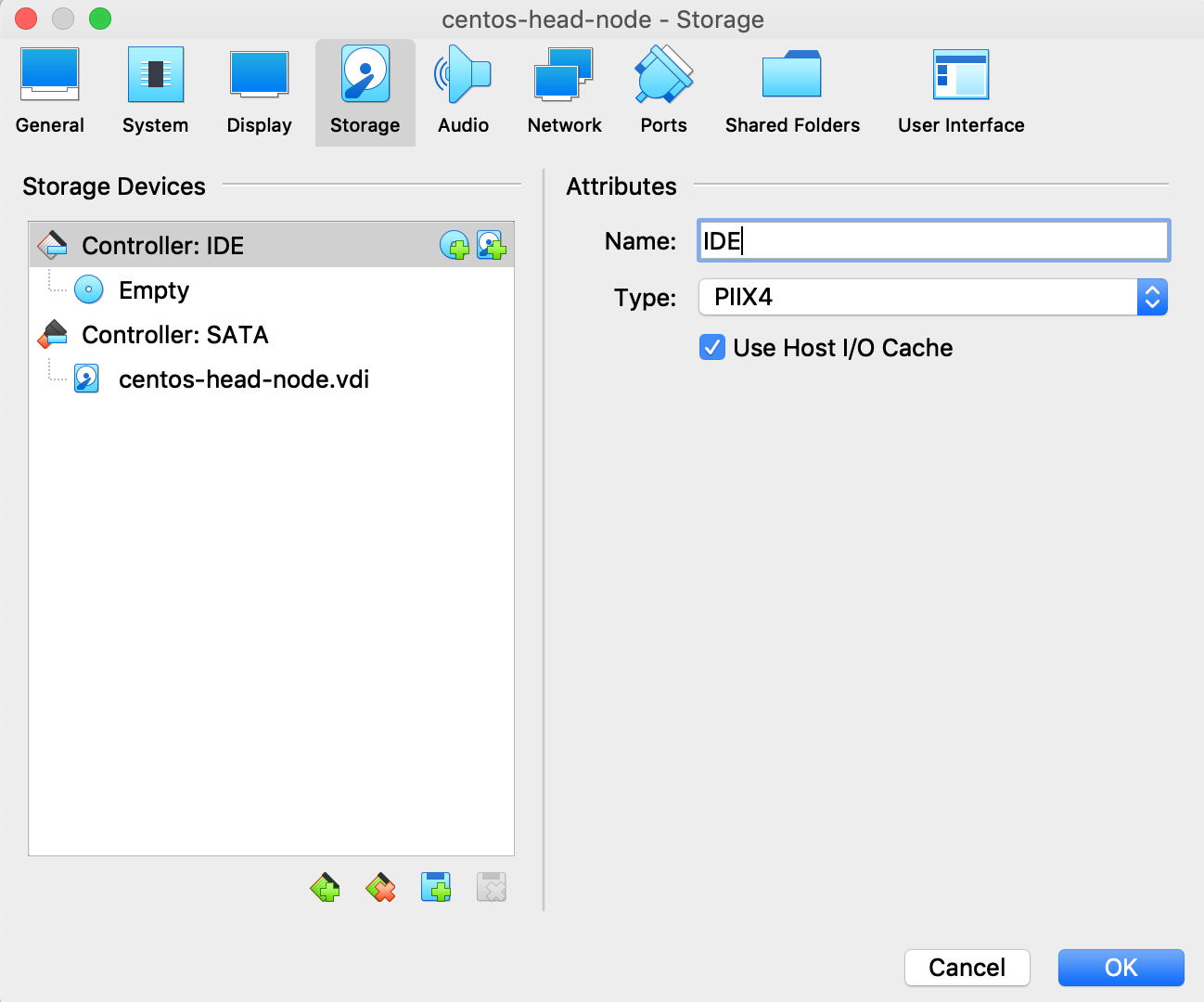 OpenFabrics Alliance Workshop 2019
head node modifications
Configuring the new virtual disk
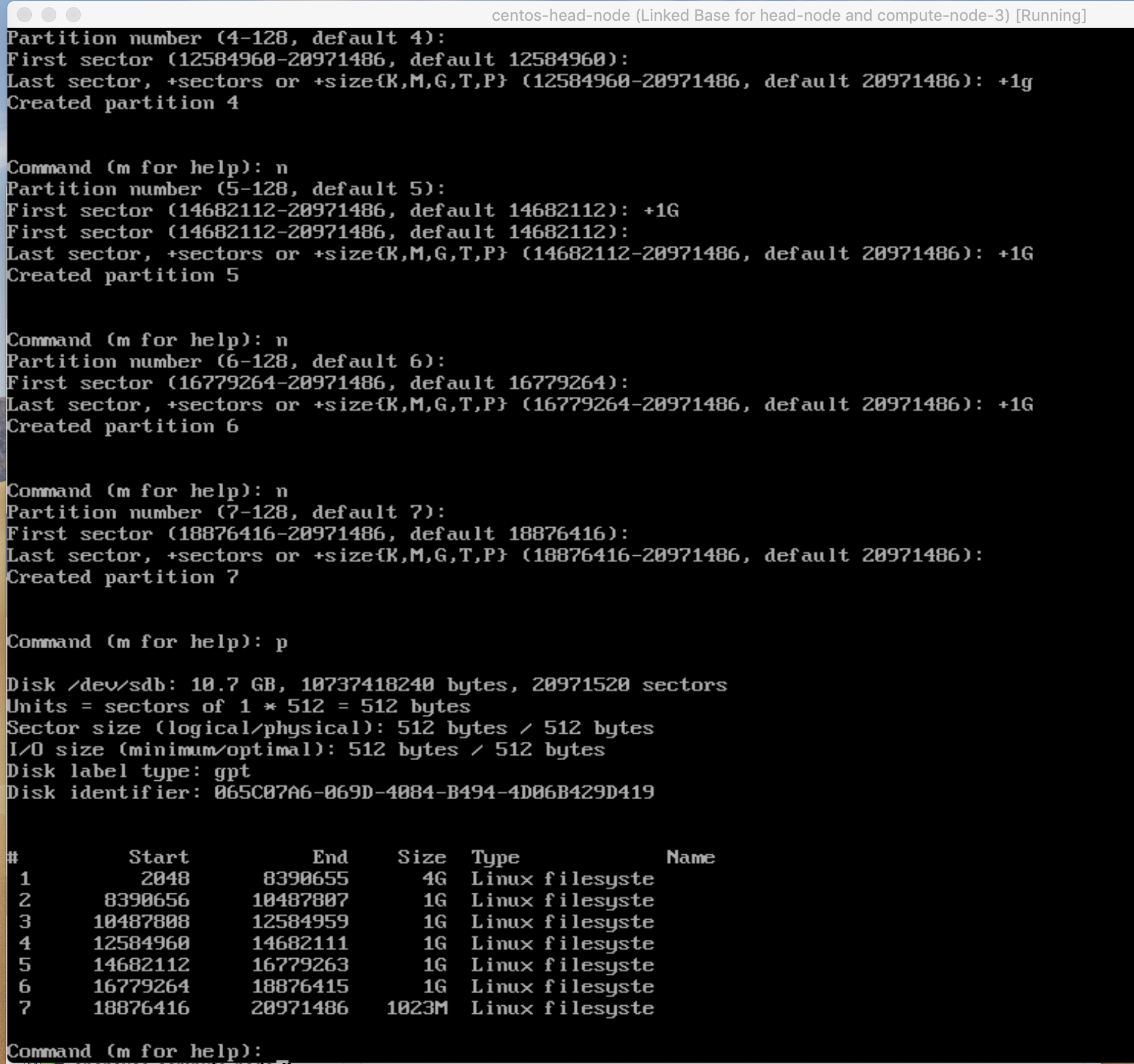 First we run fdisk to partition the new virtual disk.

Create one 4G partition and 6 1G partitions

Save the new partition table to disk and verify that you have 7 new /dev/sdb partitions

Then create a new filesystem on /dev/sdb1 and use the label NFSoRDMA

Next, add an entry to /etc/fstab for the new filesystem.

Finally, create the mountpoint for the new filesystem
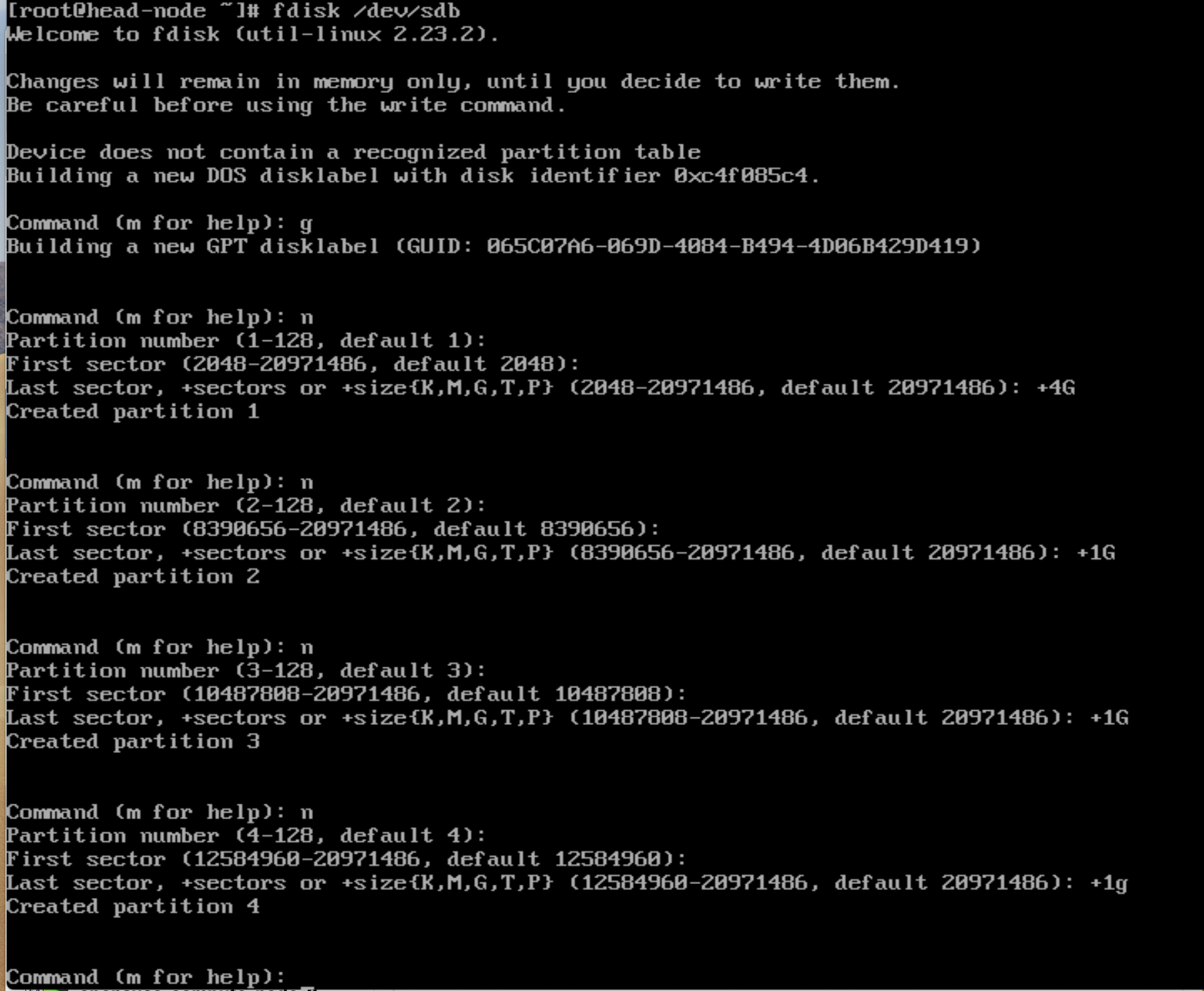 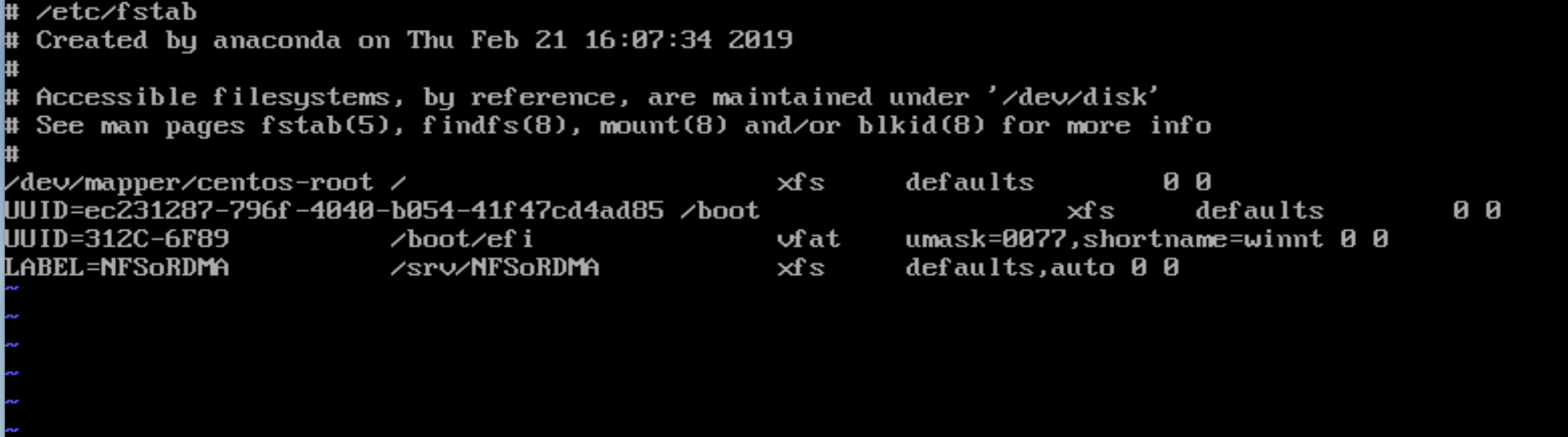 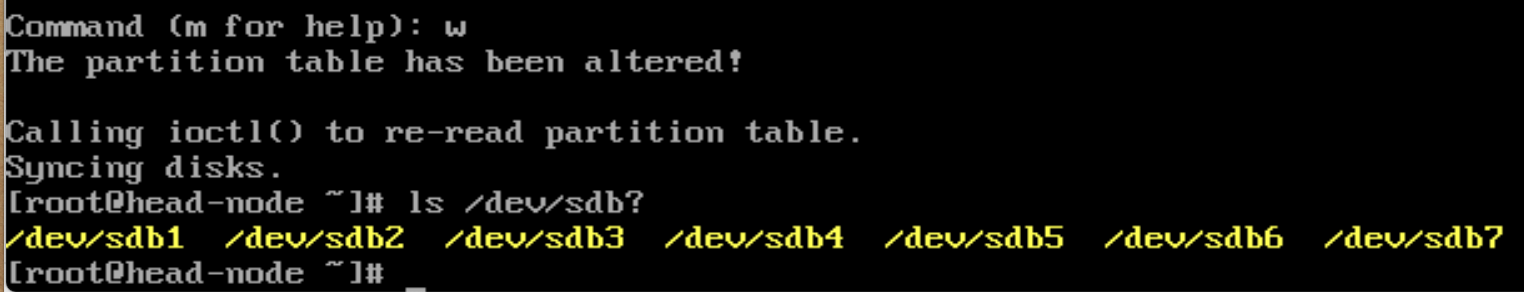 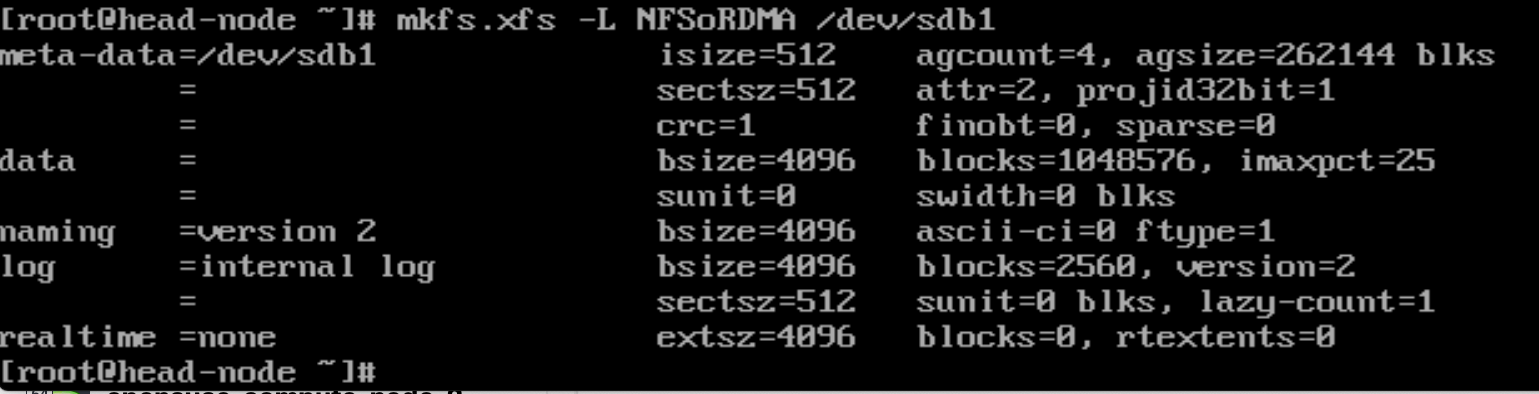 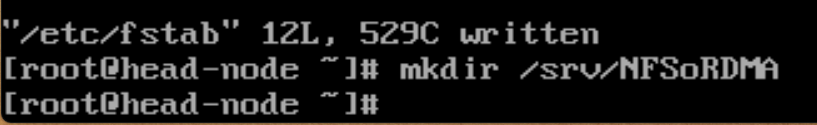 OpenFabrics Alliance Workshop 2019
NFSoRDMA
Enabling the NFS server
On CentOS and Fedora, edit the file /etc/sysconfig/nfs and add the "-r" flag to the RPCNFSDARGS="" variable.

On SuSE edit /etc/sysconfig/nfs and add -r to the NFSD_OPTIONS

Next, edit the /etc/exports file to add our export mount. Note: with NFSv4, mount points are relative to fsid=0 while with nfsv3 or less, mount points are absolute. 

Regardless of OS, make sure the nfs-server service is enabled, then reboot the server.

On reboot, verify that we are listening on the RDMA port by checking the contents of /proc/fs/nfsd/portlist
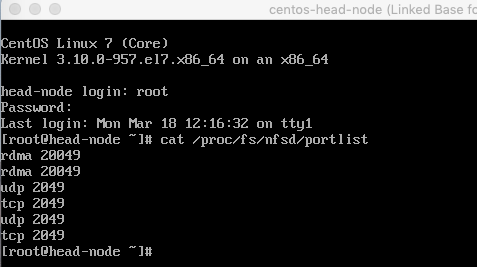 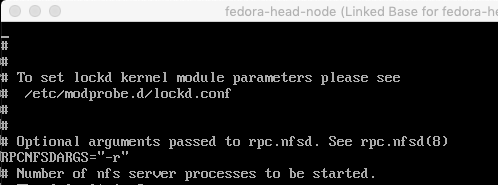 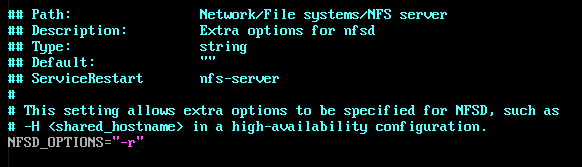 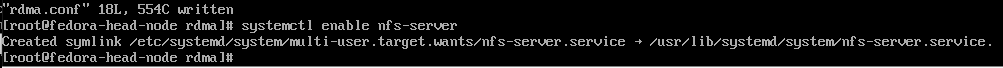 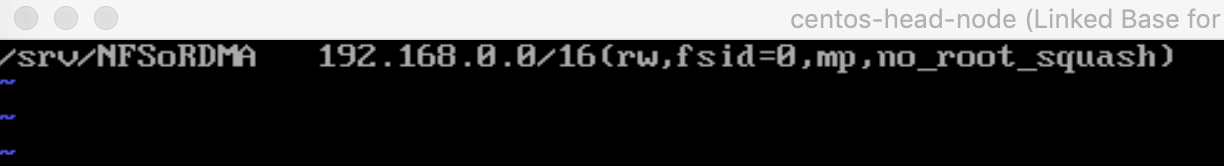 OpenFabrics Alliance Workshop 2019
NFSoRDMA
Enabling the NFS client
Create the local mount point and run a test mount of both nfs version 3 and nfs version 4 mounts.  Note the difference in the version 3 and 4 mount paths due to the fsid setting on the server.

Add an entry to the /etc/fstab to automount the filesystem

Then reboot and verify that your NFS4 NFSoRDMA mount is coming up automatically on reboot NOTE: This doesn't work on Fedora29 due to a misordering of systemd services, but as soon as you login you can issue mount -a -t nfs4 and it will mount the filesystem
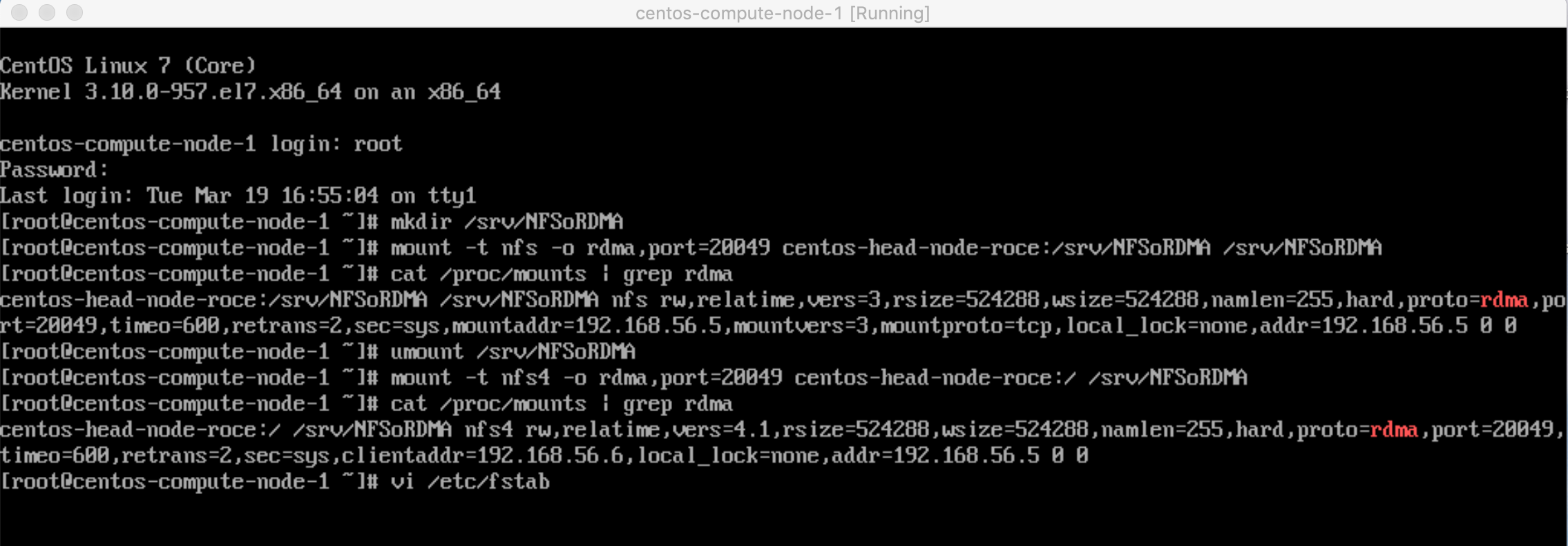 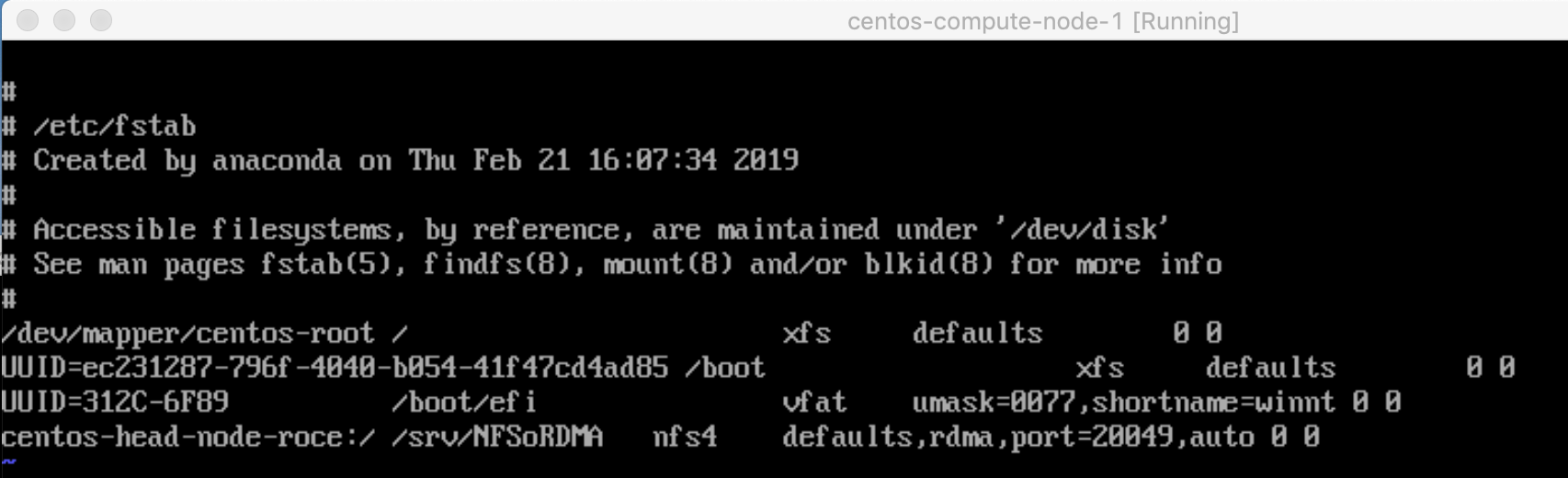 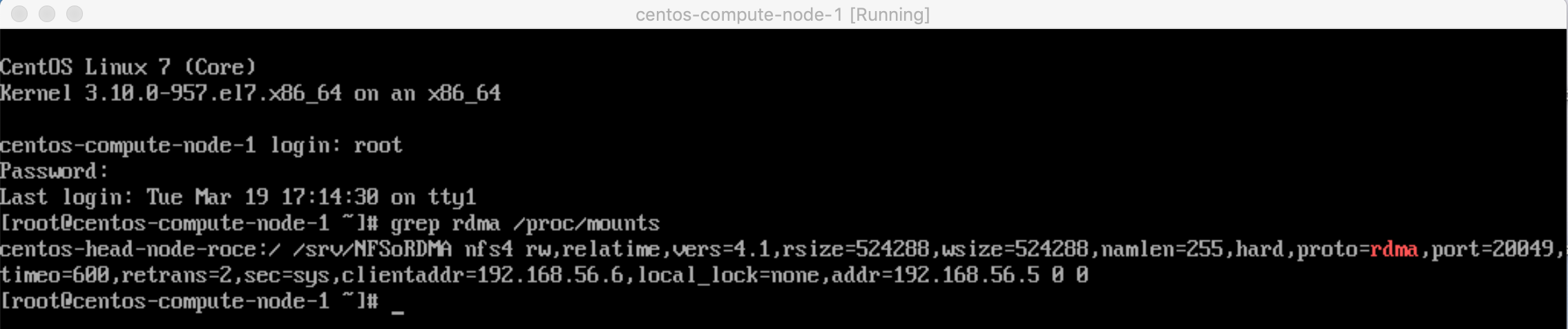 OpenFabrics Alliance Workshop 2019
iser
Setting up the iSER server
Start the targetcli command interface.  Once running, you can type ls to see the current area, much like in a filesystem. Tab completion also works like it does in a filesystem, so hit tab once to complete an item and twice to see your options.

First we'll create the iSER backing stores.  We allocated one per compute node when we fdisk'ed the /dev/sdb drive.  In the targetcli interface, cd into backstores/block and then create three new backstores using /dev/sdb2/3/4 and name them iser-0/1/2.  Then cd back into ../../iscsi and issue a create command with no options
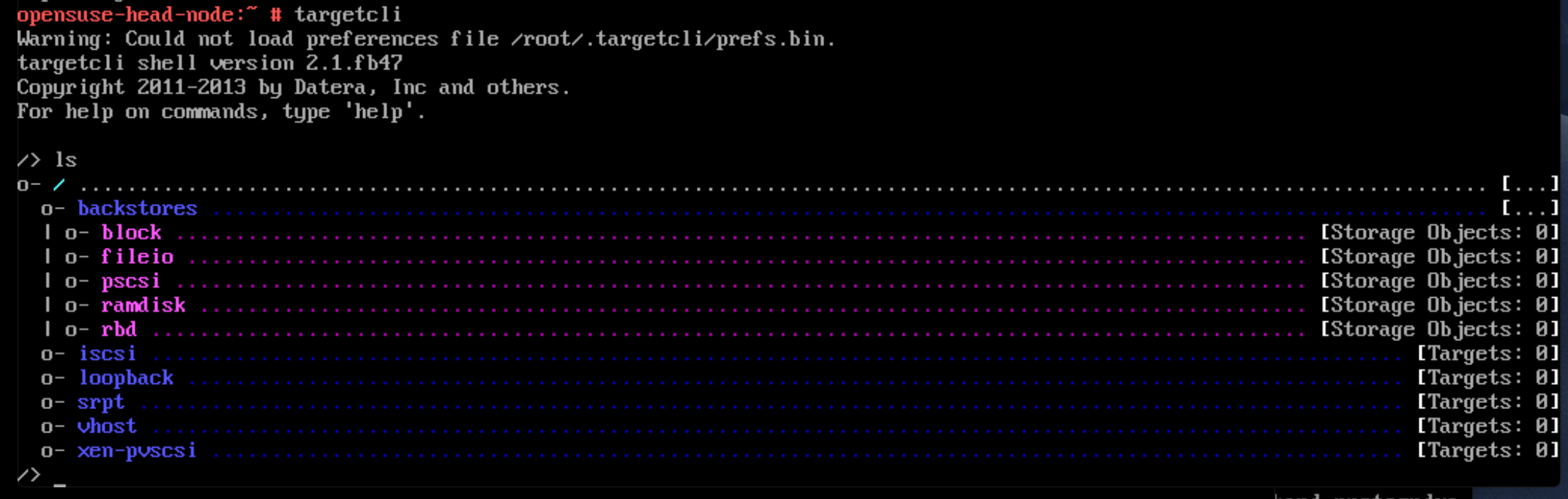 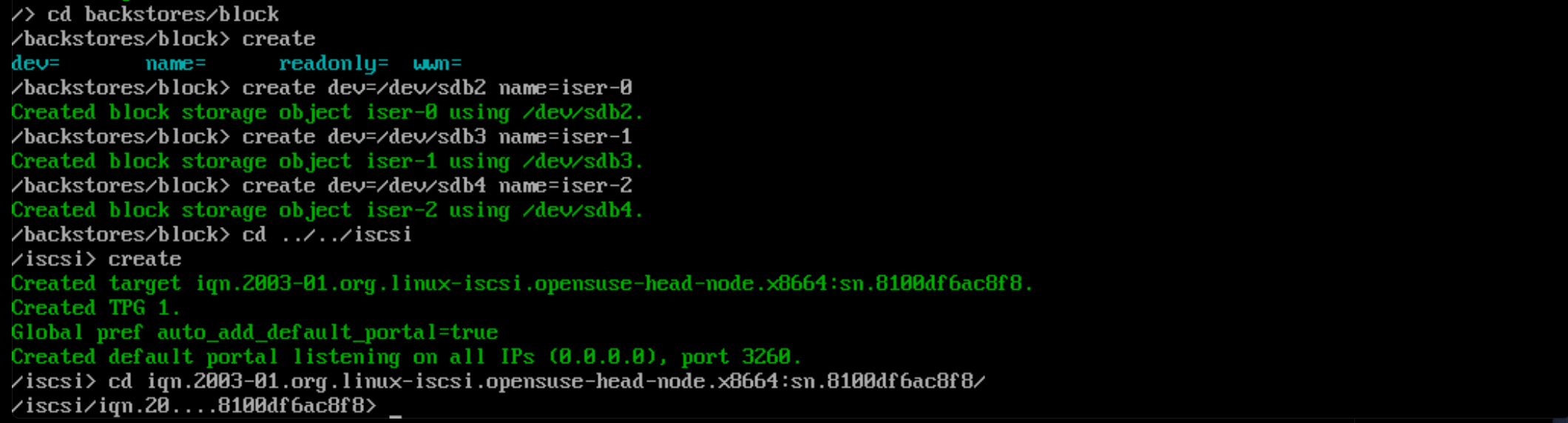 OpenFabrics Alliance Workshop 2019
iser
Setting up the iSER server
Next, map the three blockstorage devices as luns in this portal

Then create three acls, one for each compute node.  When creating acls, we'll specify the hostname in the ridiculously long acl name.

Then map one lun into each acl just created

Then that just leaves us with the final, magic comand
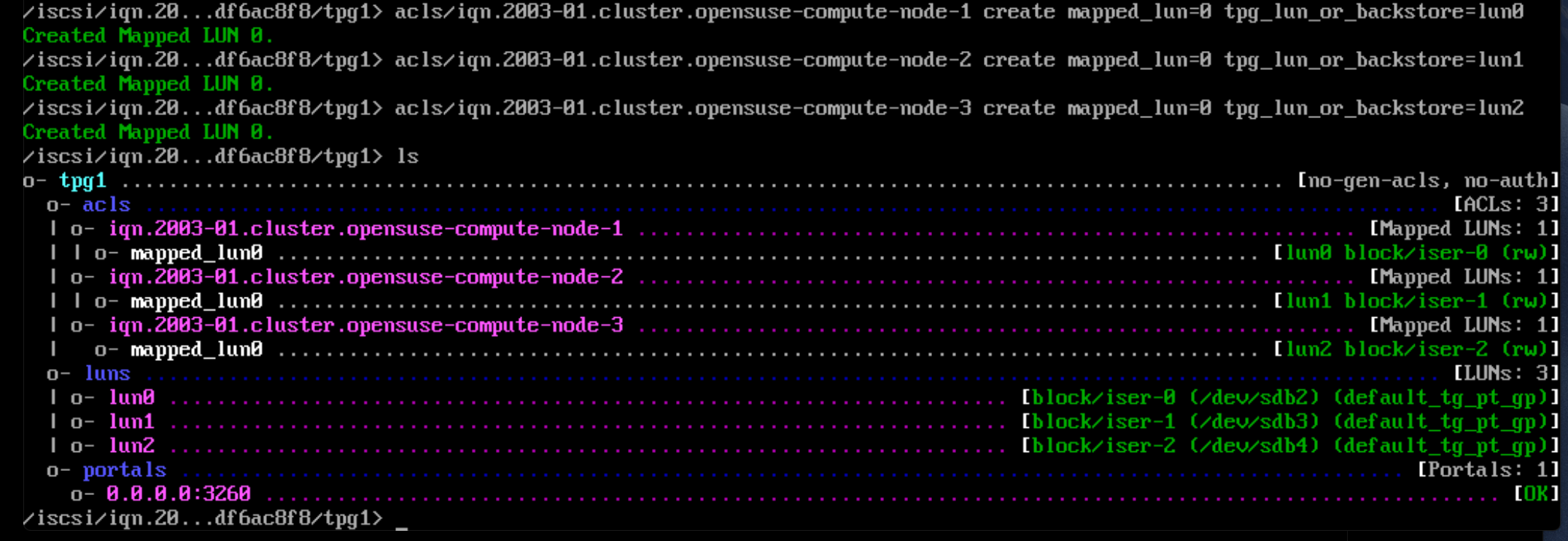 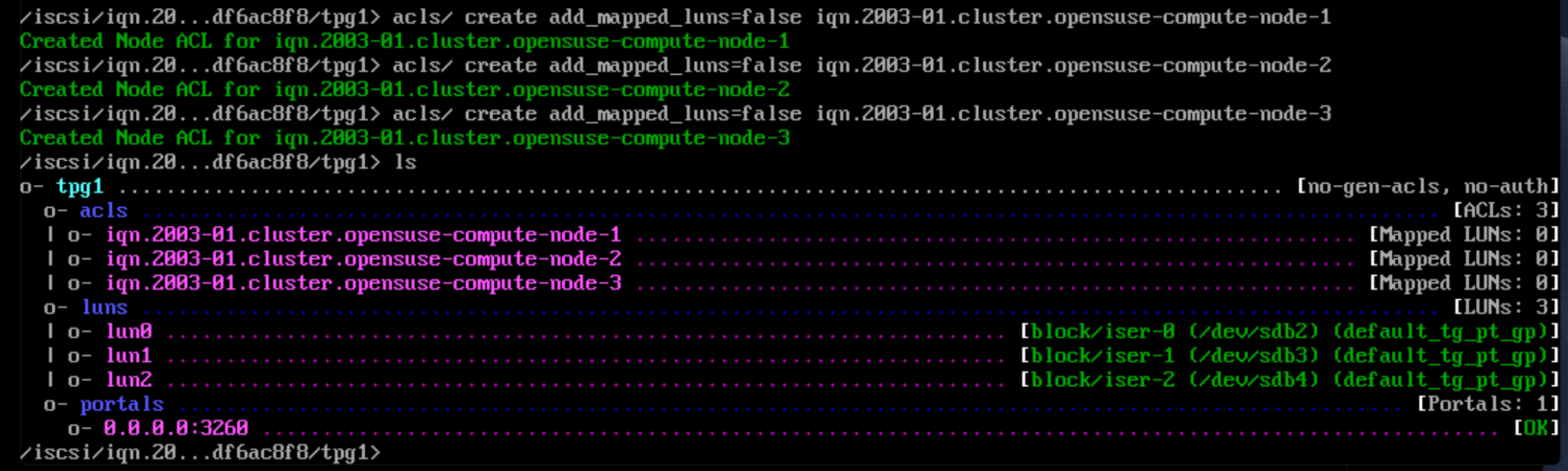 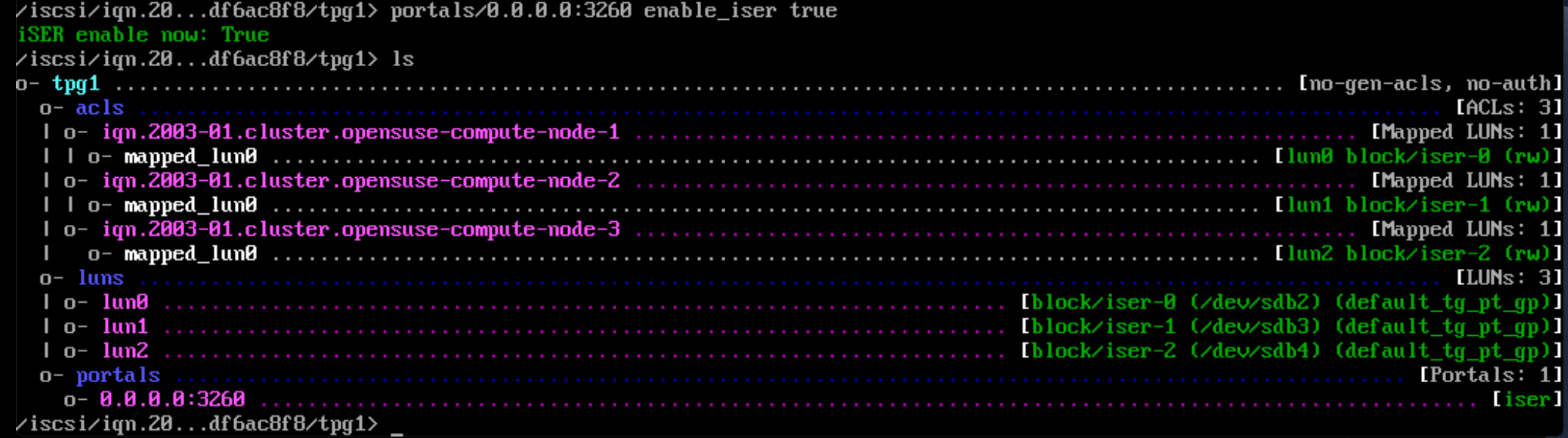 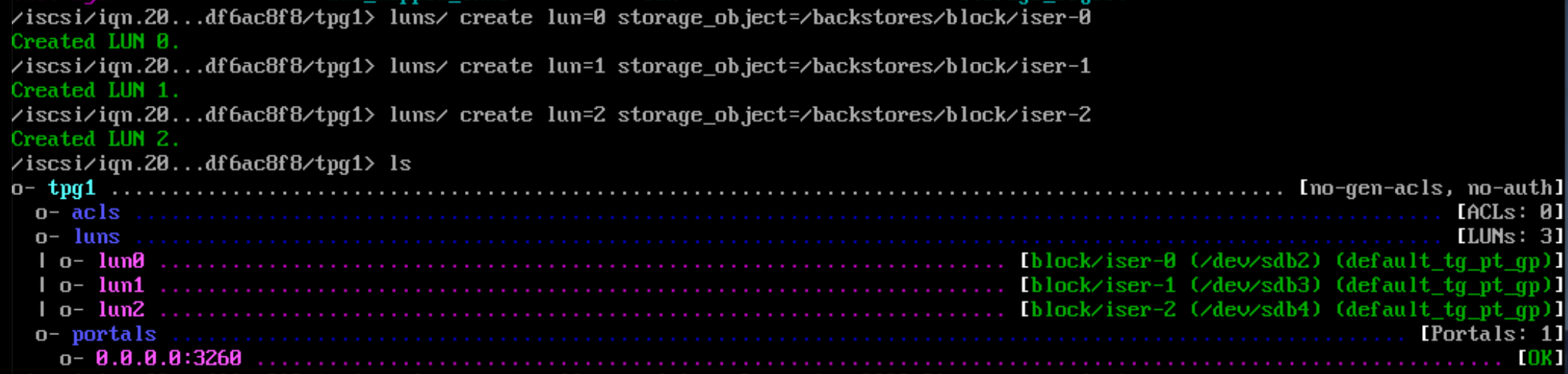 OpenFabrics Alliance Workshop 2019
iser
Setting up the iSER client
First, we need to reset the iscsi initiator name to match what we entered in the acls on the server

The default iscsi names are random in order to avoid collisions, but we have a controlled namespace so memorable names are easier to use

Since there are multiple iscsi daemons that would need to reload the name, it's easier to just reboot to pick up the new name.  Once that's done, we can discover our devices and then login
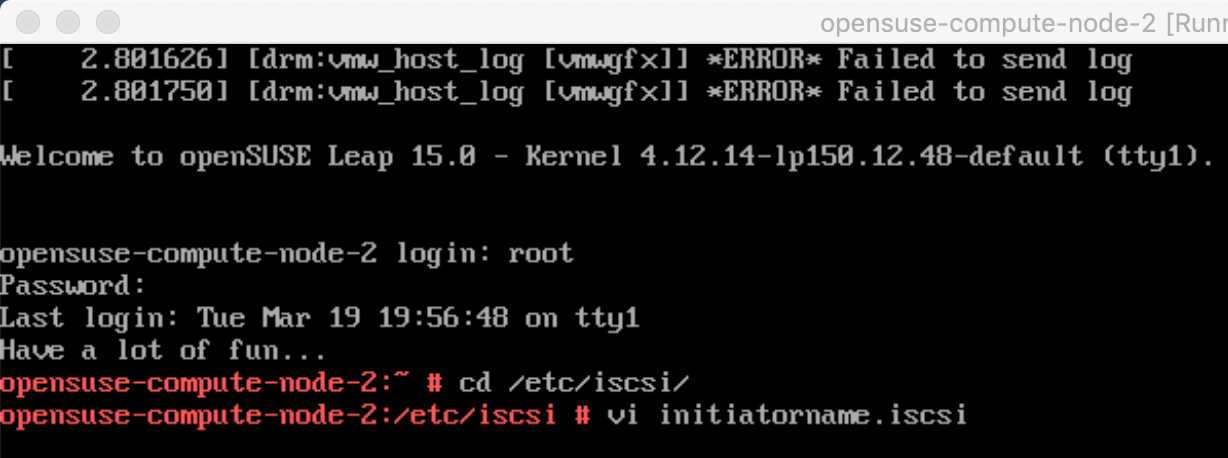 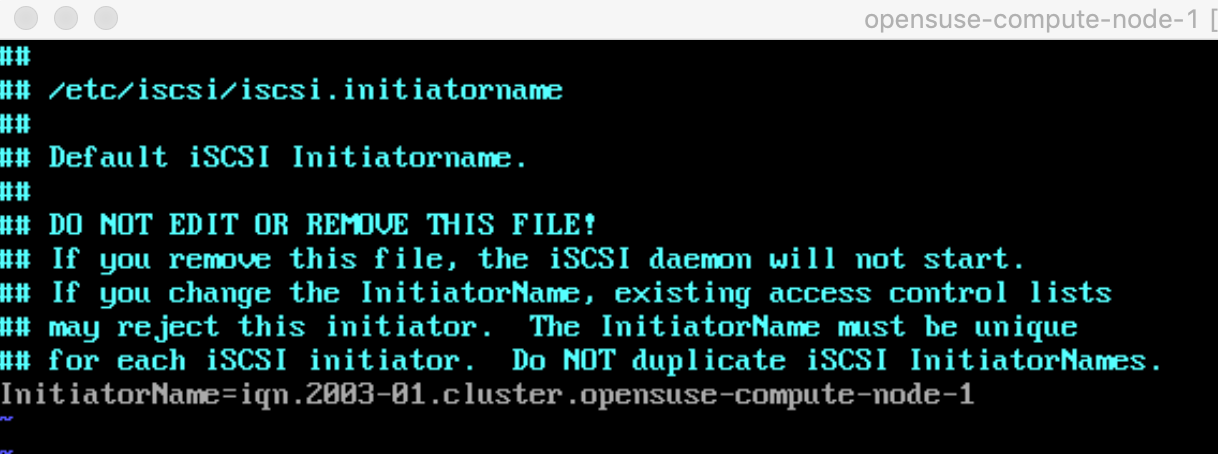 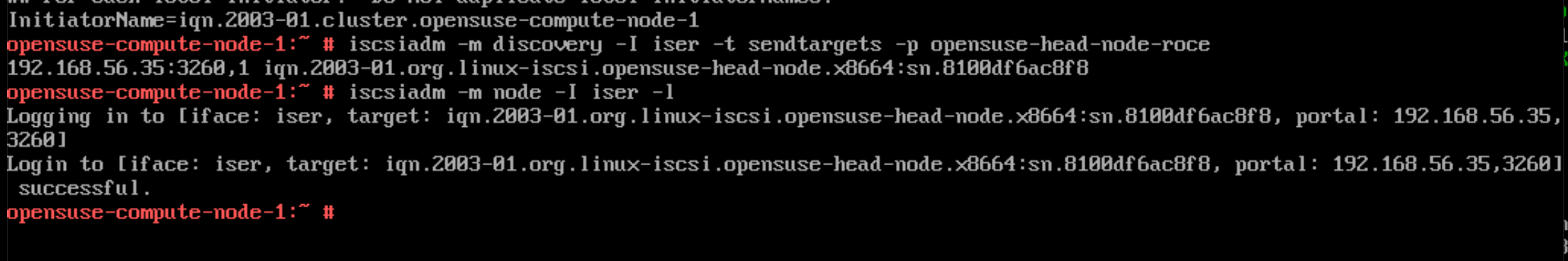 OpenFabrics Alliance Workshop 2019
iser
Setting up the iSER client
Optionally:

You should now have a /dev/sdb device on each client machine once the iscsi login has been performed.  You can create a filesystem on that device and make a mountpoint for it in /srv

Then use the filesystem label as the device in /etc/fstab

And your new iSER device should automount at each reboot.  But it might not :-(. Why?  Because /etc/rc.d/rc.local...the lateness of the rc.local ordering is causing things to not autoload reliably.  So it is safe to add a mount and iscsi login command to rc.local after our rxe_cfg start commnd to make things automount
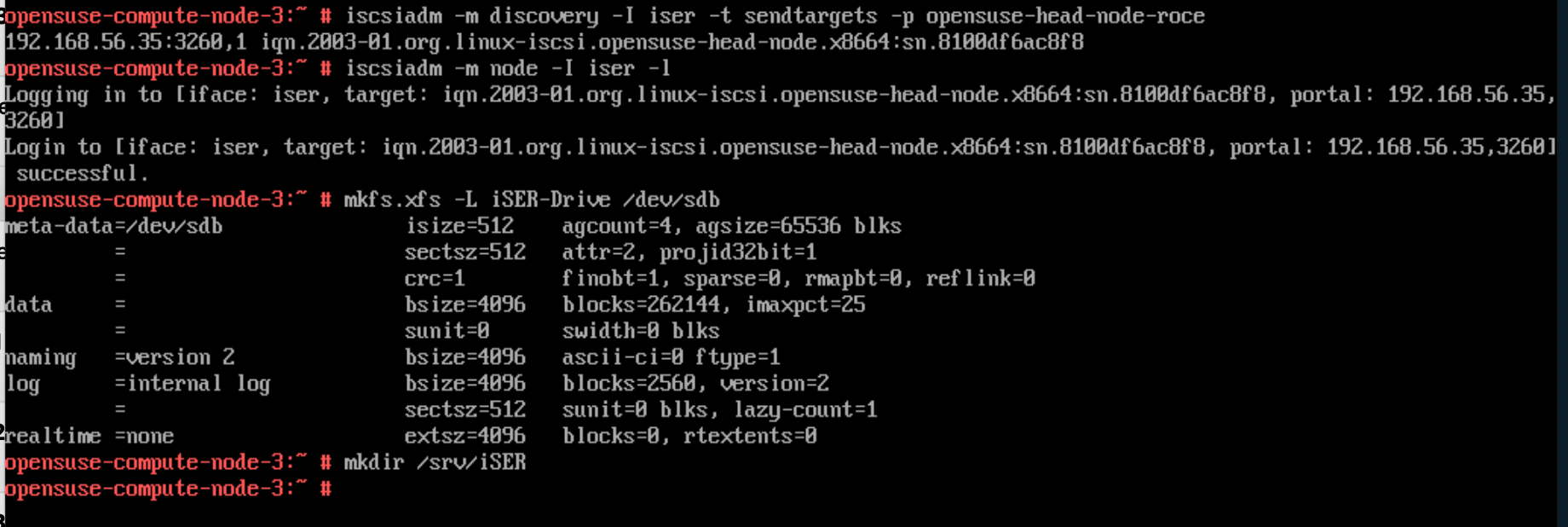 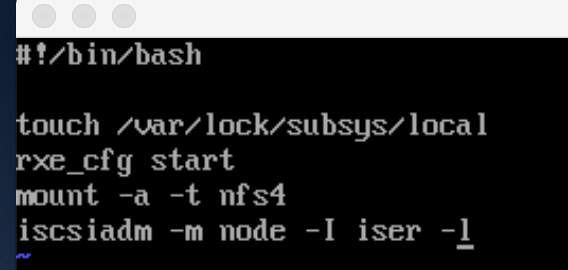 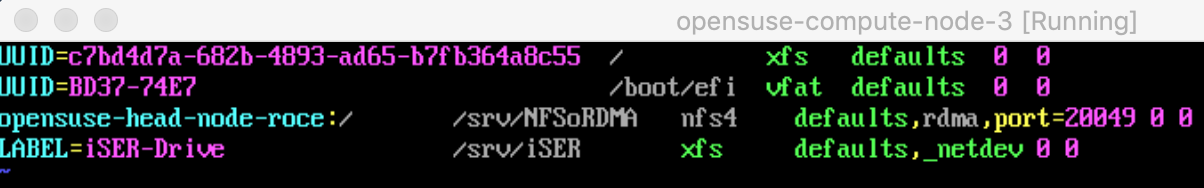 OpenFabrics Alliance Workshop 2019
other kernel protocols
SRP - Similar to iSER, but uses InfiniBand specific mechanisms for login and discovery.  The creation of iSER was in response to admins complaining that they already knew how to use iSCSI and now they had to learn a new tool because SRP did things all different.  iSER put an iSCSI discovery and login process on an RDMA block transfer to settle that issue.  Today, SRP could be covered in this tutorial, but it doesn't work on iWARP, and only works on RoCE with difficult to follow instructions, so I've skipped it today.
RDS - This is an auto-configuring kernel feature.  As long as it's enabled in your kernel build, and you are attempting to talk to another machine that also has it enabled in their kernel, then you should be able to use it.  However, it requires a partial rewrite of your user space application to switch it to RDS sockets instead of UDP sockets.
SMC-R - This is much the same as RDS in that it requires user space applications to be modified to use a new socket type instead of TCP.  However, unlike RDS, SMC-R only works on RoCE as of today.  The other major difference is that one replaces UDP and the other TCP.
OpenFabrics Alliance Workshop 2019
user space rdma usage
OpenFabrics Alliance Workshop 2019
verbs utilities
Basic Diagnostics
ibv_devices
Get a list of the known devices
ibv_devinfo
Display the pertinent information about those devices

If a device is found by the kernel, but not by ibv_devices, it almost always means the user space driver library for that particular device couldn't be found, or doesn't support the device even though the kernel driver does.

If the state of the port is not PORT_ACTIVE, you will not be able to use the device
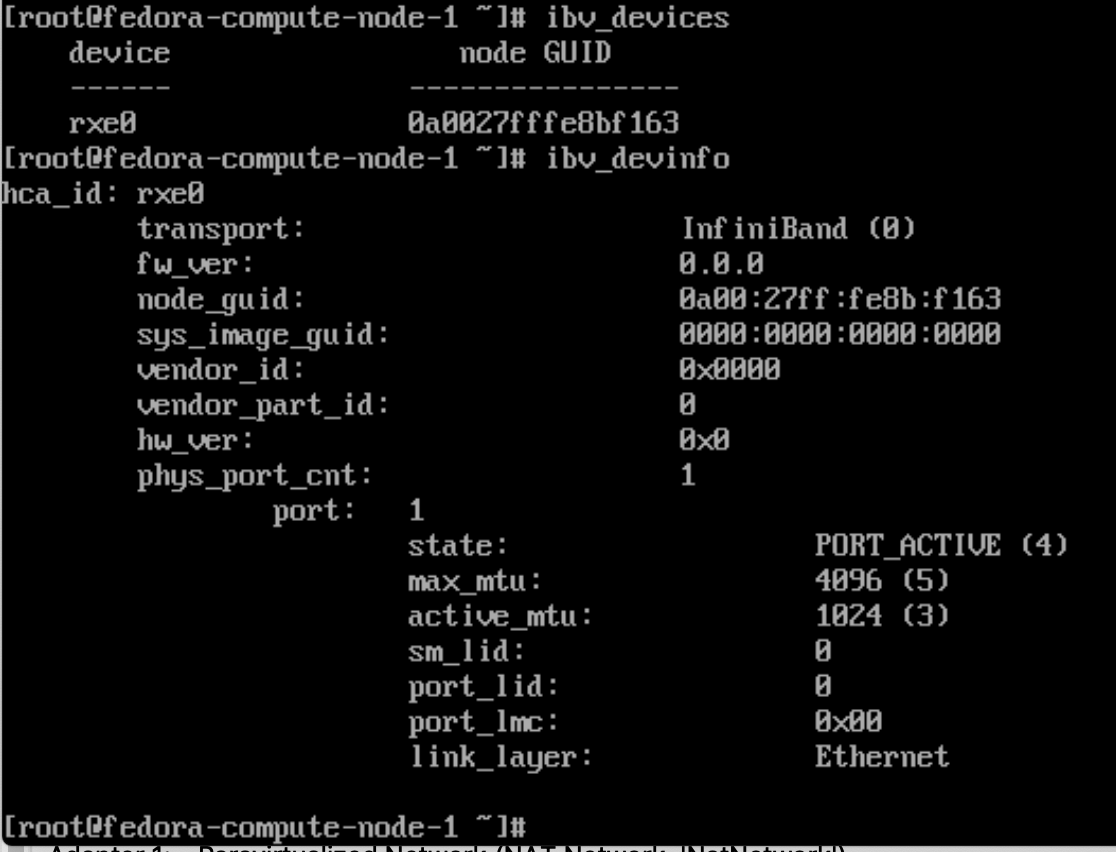 OpenFabrics Alliance Workshop 2019
verbs utilities
Basic Communications Tests
The ibverbs package includes a very rudimentary communication test for each of the connection types:

ibv_rc_pingpong
ibv_uc_pingpong
ibv_ud_pingpong
ibv_srq_pingpong
ibv_xsrq_pingpong

Not all devices support all queue pair types.

The softRoCE device supports rc, uc, ud, and srq, but not xsrq.
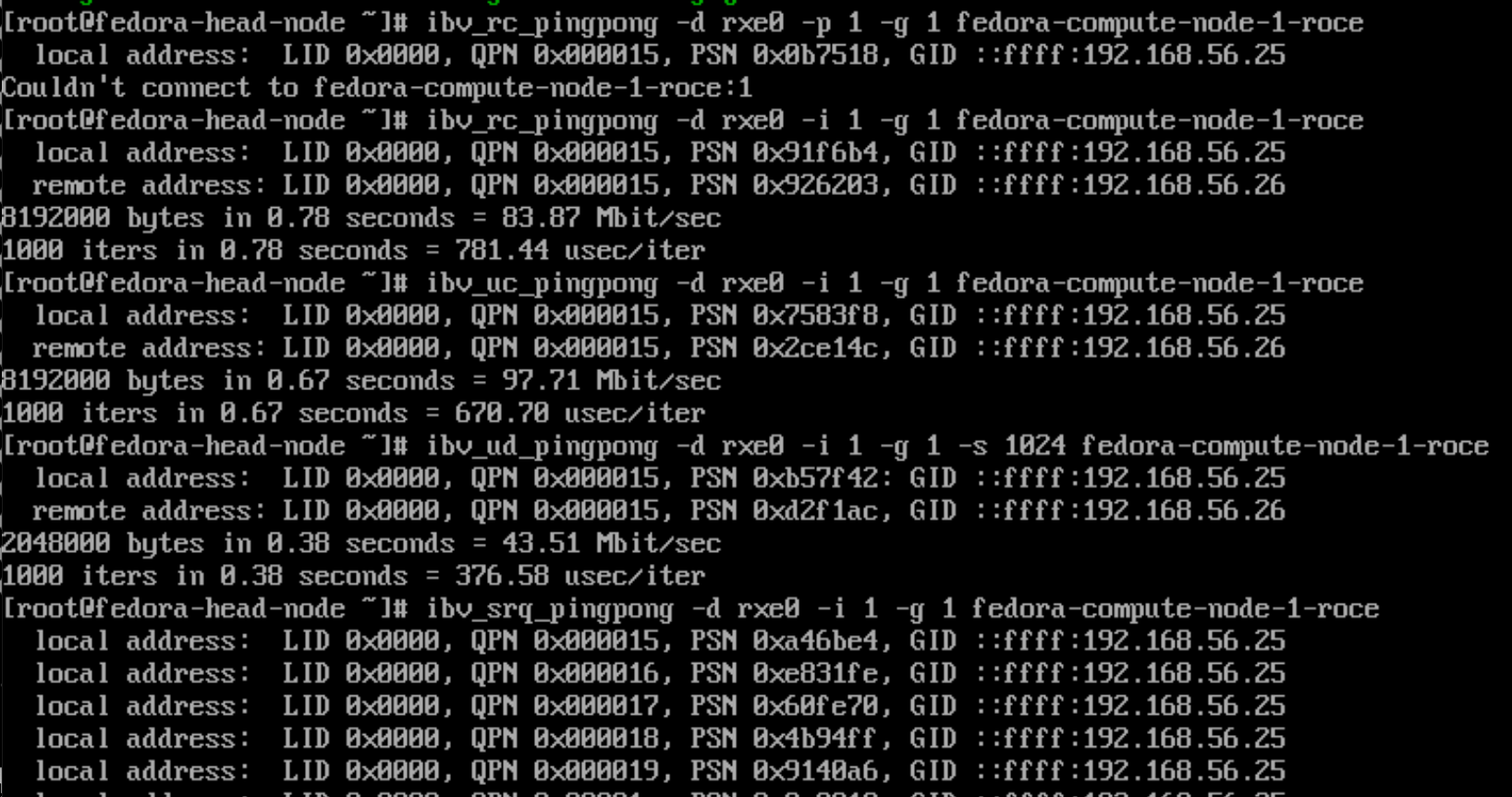 OpenFabrics Alliance Workshop 2019
perftest
Basic Performance Tests
The perftest package includes a set of relatively simple performance tests:

ib_atomic_{bw,latency}
ib_read_{bw,latency}
ib_send_{bw,latency}
ib_write_{bw,latency}

While the Verbs utilities tests did different queue pair types, the perftest tests do different communication methods over RC queue pairs.  So they test slightly different things.

Both the verbs utilities and perftest tests support passing in the gid index to use for the test, which is required for RoCE.  Without that option, you must use rdmacm to open your connection on RoCE devices
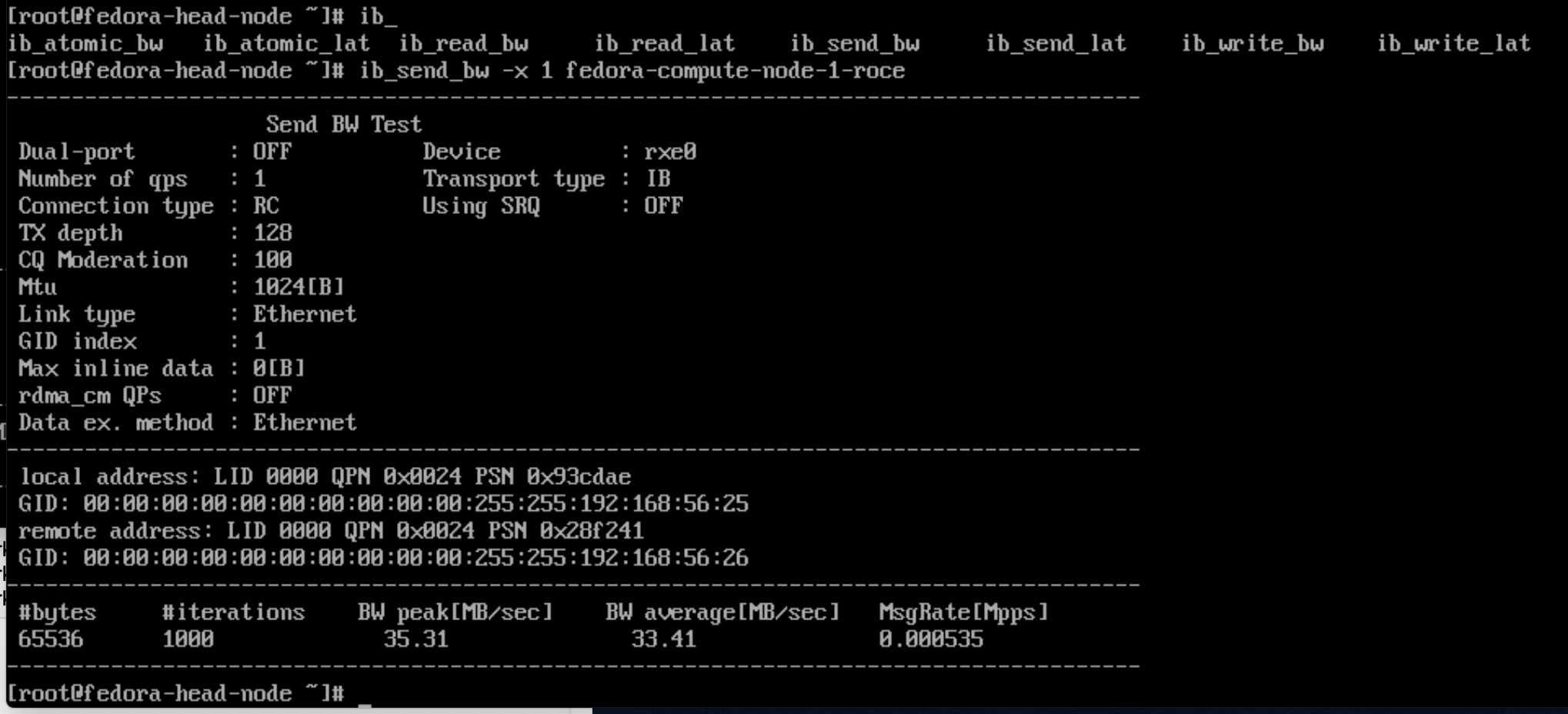 OpenFabrics Alliance Workshop 2019
qperf
The Swiss Army Knife of test programs
This is the last performance tester I'll be bringing up.  It will do most of any type of test, and will do it over RDMA, TCP, UDP, and a host of other things.  It does so many things that they had to split the help up into sections.

  qperf --help opts
  qperf --help tests

will be the most useful help screens.  But, because there is no option to specify the gid index to use on the rdma interface being tested, you will have to use -cm1 option always when testing over soft-RoCE.  In addition, tests that don't accept -cm1 will simply fail.
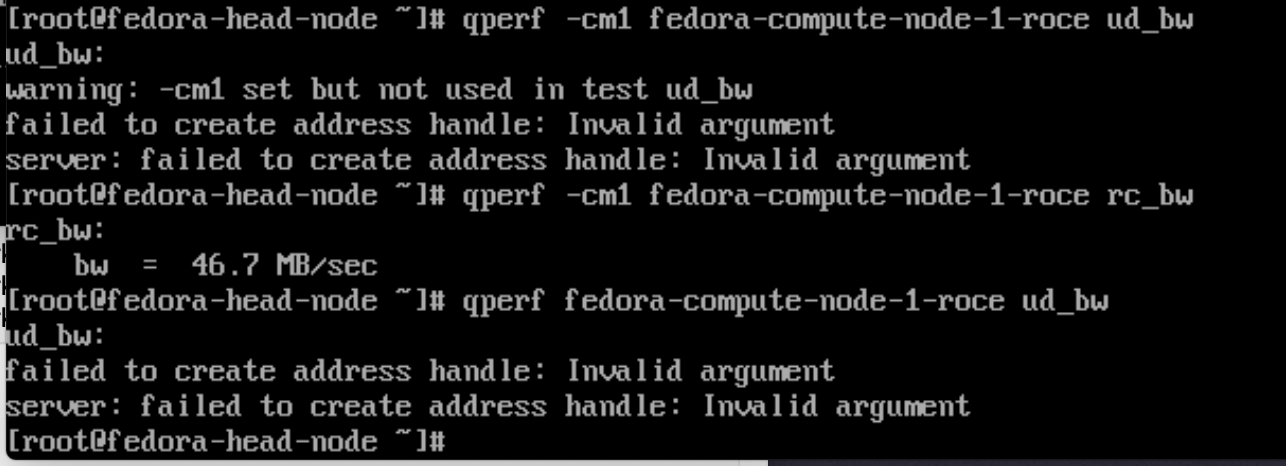 OpenFabrics Alliance Workshop 2019
a few notes on rdma user space programming
OpenFabrics Alliance Workshop 2019
what does rdma offer?
I offer the following as something I believe to be fact: Memory access is the most important single factor to system performance
If you're short of CPU cycles, you can buy higher core count CPUs and write more parallel operations
If you're short on disk speed, you can add more disks, remote high speed storage, NVMe, NVDIMM
If you're short on network speed you can upgrade network infrastructure or add more network ports
But, if you're CPU is sitting around waiting on memory accesses, it simply stalls and waits.
On top of that, the CPU is often tasked with the job of moving data from one area of memory to another, and it simply isn't very good at that job (speaking of x86/x86_64, PowerPC might be better)
RDMA offers a drastic reduction in total memory accesses necessary to complete a given unit of work
OpenFabrics Alliance Workshop 2019
verbs programming is hard.  why?
Tasks the kernel does when executing a new program
Initial boot up on system
Create a new task struct to hold all of the relevant information about the program being executed
Create memory mappings to map physical memory into the tasks virtual memory space
Initialize signal delivery channels for the process
Create file handles for program input/output
Manage needs of the process
Reap all allocated resources for the process on process termination
Tasks the user must program when creating a verbs connection
Open the RDMA device and get a context for it
Create a protection domain
Register memory in the protection domain and with the device to create a mapping from physical pages to DMA addresses the card can access
Create completion queues to receive notifications of work request completions on
Create work queues for sending/receiving data
Manage error conditions for send/receive queues
Gracefully shut down and release all queue pair resources
The conclusion: unlike sockets programming, where the kernel does all the hard work for the programmer, with RDMA there is a large degree of freedom but also a large deal of responsibility.  This makes Verbs programming much harder than sockets.  This is a direct result of the fact that the user gets to tell the card to DMA directly into RAM and bypass the kernel entirely.  This level of control requires complex management to prevent things like errant DMA transfers wiping out some other program's data.
OpenFabrics Alliance Workshop 2019
so how do we recommend people program rdma?
The old standby is libibverbs
Install the rdma-core-devel package
libibverbs is nearly universally paired with librdmacm for connection establishment
"man rdma_cm" will give you a nice overview of the librdmacm portion of the picture
There is no nice overview man page for the verbs portion of the programming model though
There are, however, plenty of examples in the libibverbs-utils programs, perftest programs, and qperf.  You can download the source of these programs to see how the actual verbs transfers are done
This is the most flexible, but also the hardest way to program RDMA
OpenFabrics Alliance Workshop 2019
so how do we recommend people program rdma?
There is libfabric
Install the libfabric-devel package
rpm -ql libfabric-devel lists all the files in the package, and there are a good number in section 7 of the man pages (the section reserved for overall subsystem documentation, versus individual man pages)
libfabric has already reached a reasonably strong level of adoption in multiple places: Amazon Web Services is using it for their new RDMA support for instance
It is also currently being considered as a possible standard library extension
It offers a simplified view of RDMA programming with much of the memory management and queue management offloaded from the user application to the library
It also works over TCP sockets, so if you write your application to libfabric, it will work on and utilize RDMA hardware when available, but also work over TCP when it isn't.  This provides a "write once/run anywhere" network implementation in your code and you get to rip out all of your sockets code.
OpenFabrics Alliance Workshop 2019
so how do we recommend people program rdma?
There is OpenUCX
Install the ucx-devel package
rpm -ql ucx-devel lists all the files in the package, and there are headers for the api and a few examples, but it is lacking in man page documentation
Likewise, rpm -ql ucx does not reveal much in the way of man pages or documentation
There is an upstream website though:
http://www.openucx.org/
More information is available there
OpenFabrics Alliance Workshop 2019
a few notes on mpi programming
OpenFabrics Alliance Workshop 2019
Just kidding, i'm pretty sure we're over time already :-)
OpenFabrics Alliance Workshop 2019
thanks!
Doug Ledford
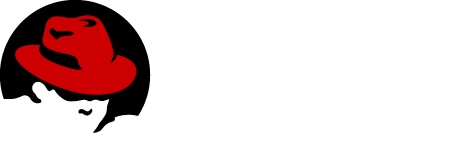 Sample Title Here
Sample first bullet point
Sample second bullet point
Sample third bull point
OpenFabrics Alliance Workshop 2019
Sample title here
Sample subtitle here
Sample first bullet point
Sample second bullet point
Sample third bullet point
Lorem ipsum dolor sit amet, consectetur adipiscing elit. Ut iaculis interdum posuere. Lorem ipsum dolor sit amet, consectetur adipiscing elit. Ut vel dignissim nisl. Donec egestas, urna a gravida varius, magna velit interdum lacus, eget vehicula enim leo et turpisLorem ipsum dolor sit amet, consectetur adipiscing elit. Ut iaculis interdum posuere. 

Lorem ipsum dolor sit amet, consectetur adipiscing elit. Ut iaculis interdum posuere.
OpenFabrics Alliance Workshop 2019
Sample title here
Sample subtitle here
First bullet
Second bullet
Third bullet
Lorem ipsum dolor sit amet, consectetur adipiscing elit. Ut iaculis interdum posuere. Lorem ipsum dolor sit amet, consectetur adipiscing elit. Ut vel dignissim nisl. Donec egestas, urna a gravida varius, magna velit interdum lacus, eget vehicula enim leo et turpisLorem ipsum dolor sit amet, consectetur adipiscing elit. Ut iaculis interdum posuere.
OpenFabrics Alliance Workshop 2019